ИСЛЕДОВАТЕЛЬСКАЯ РАБОТА
на тему: Спортивные игры как средство  физического воспитания детей в младшем школьном возрасте

учителя начальных классов
Кунаева Азамата Жумагалиевича
Первая тренировка сентябрь 2009 года
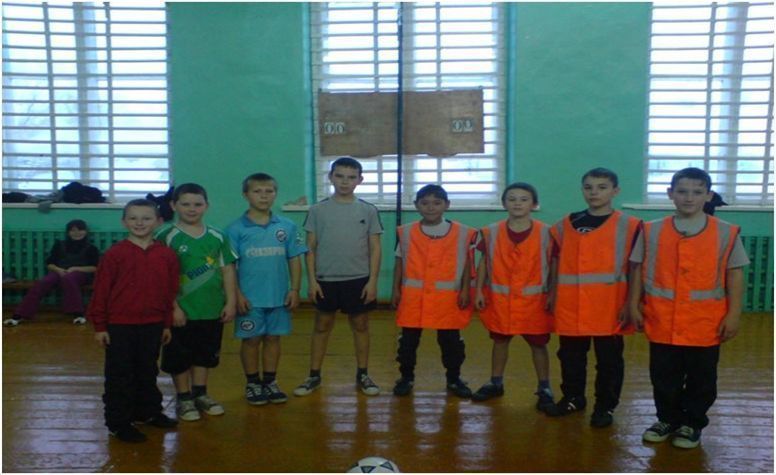 Первые соревнования 22 марта 2010 год
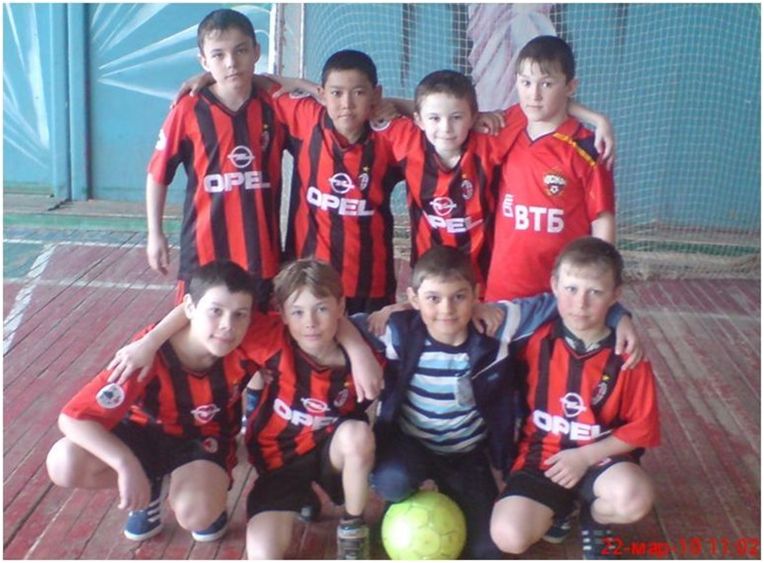 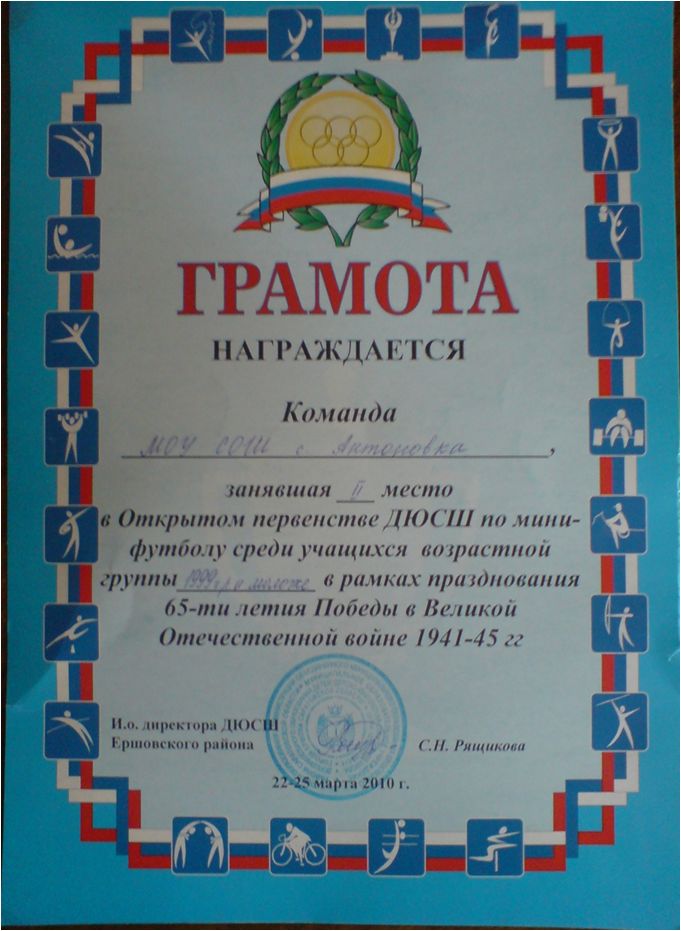 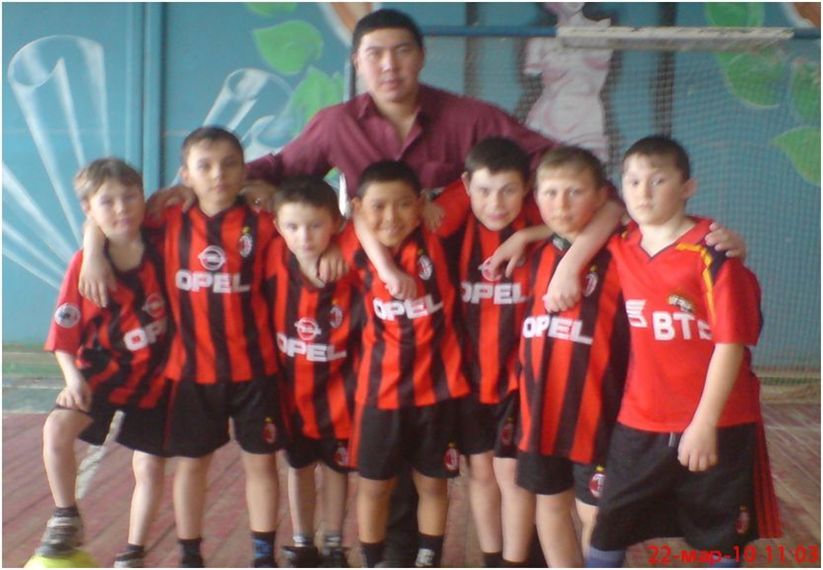 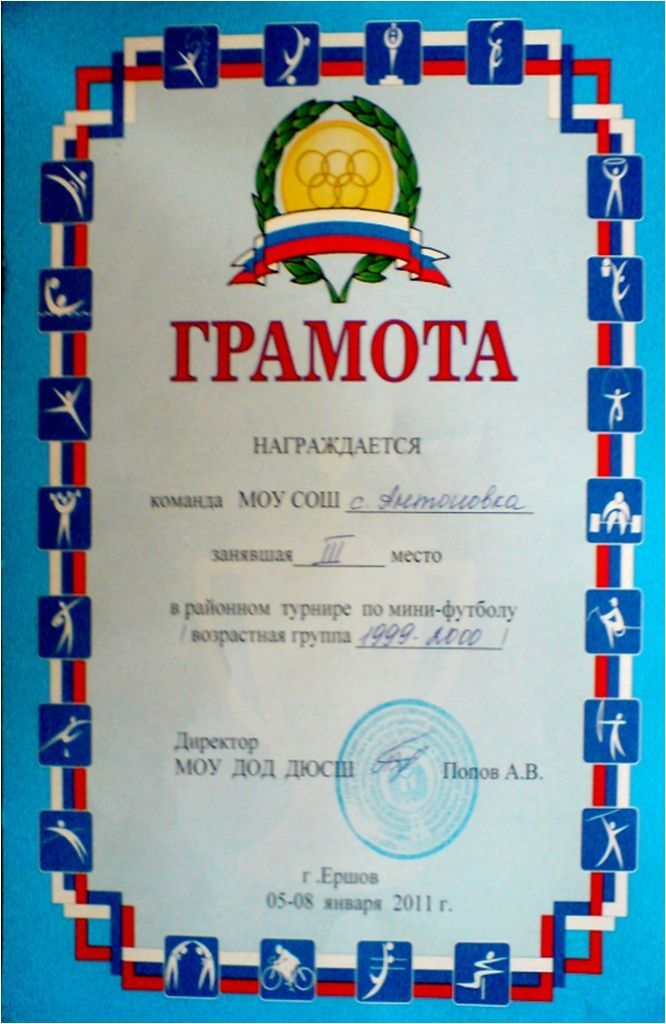 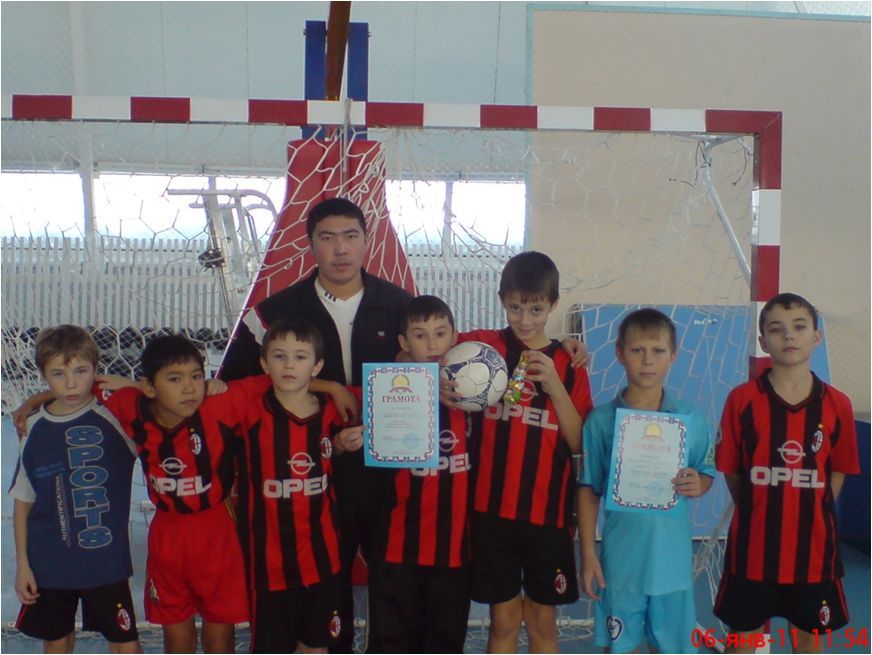 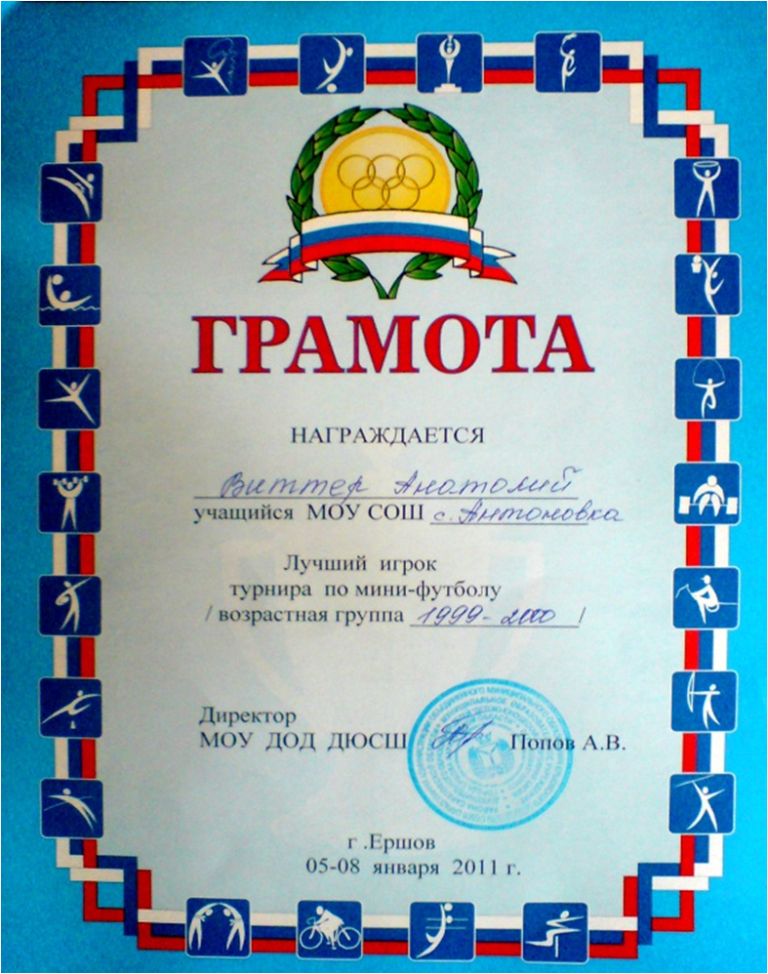 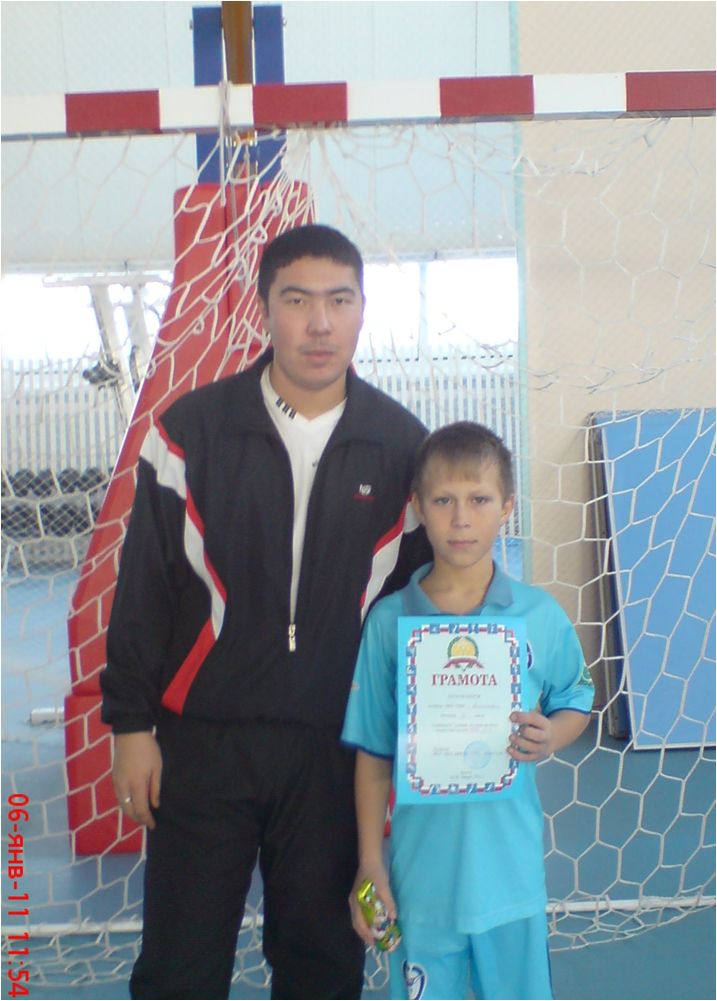 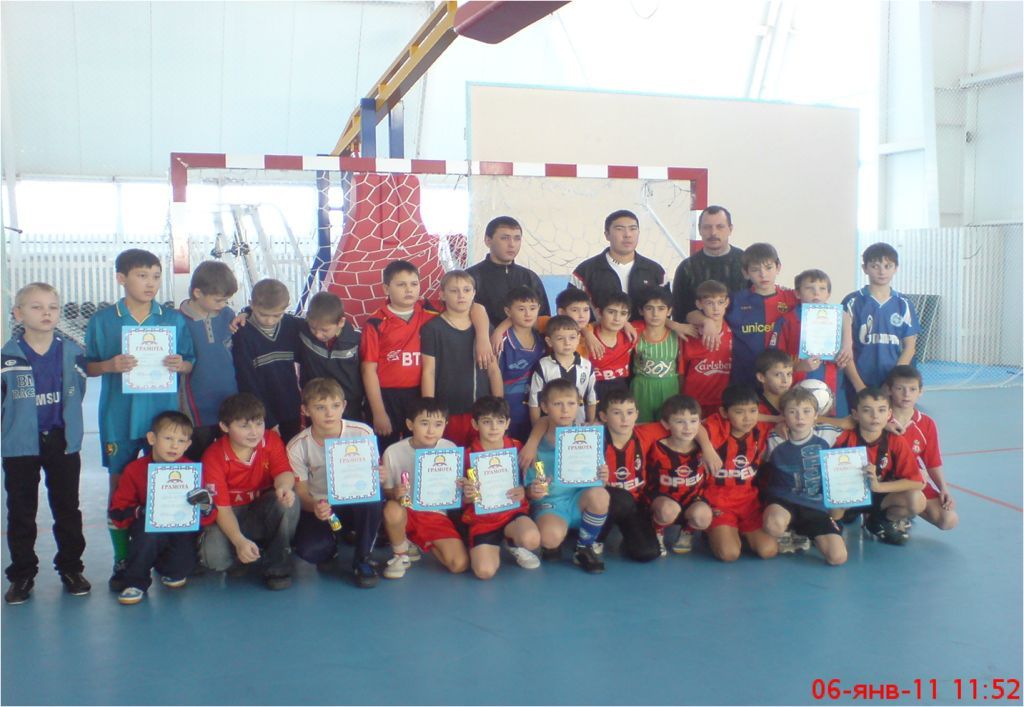 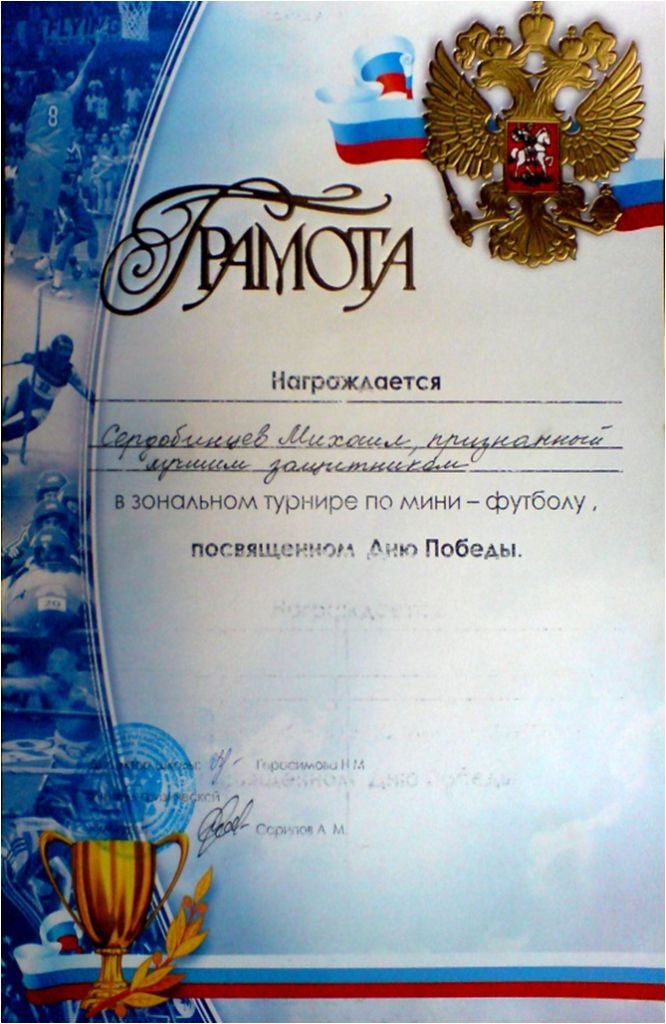 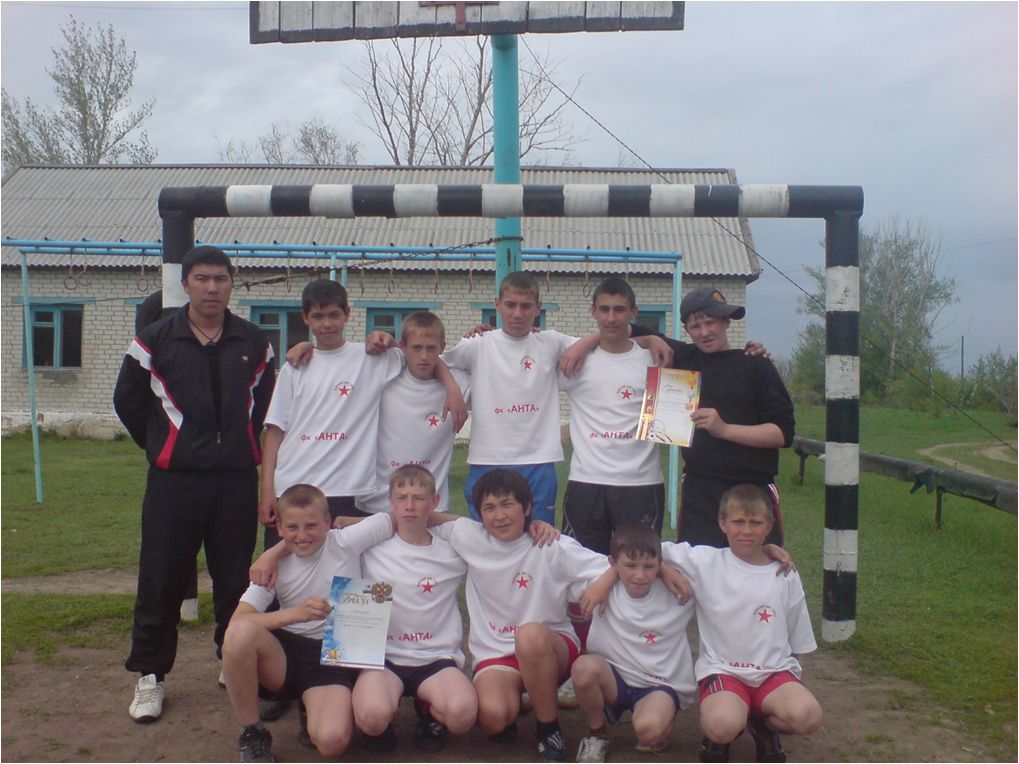 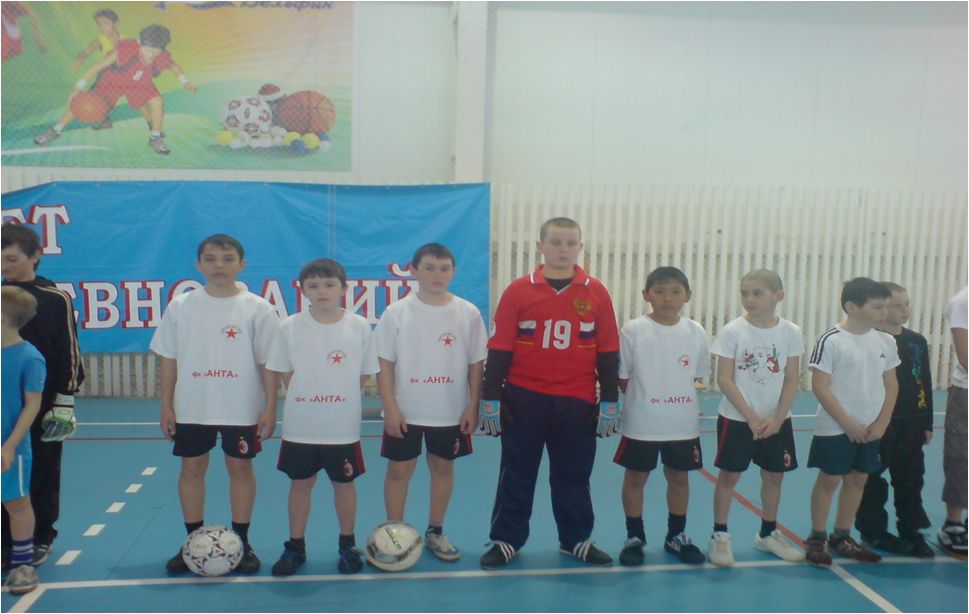 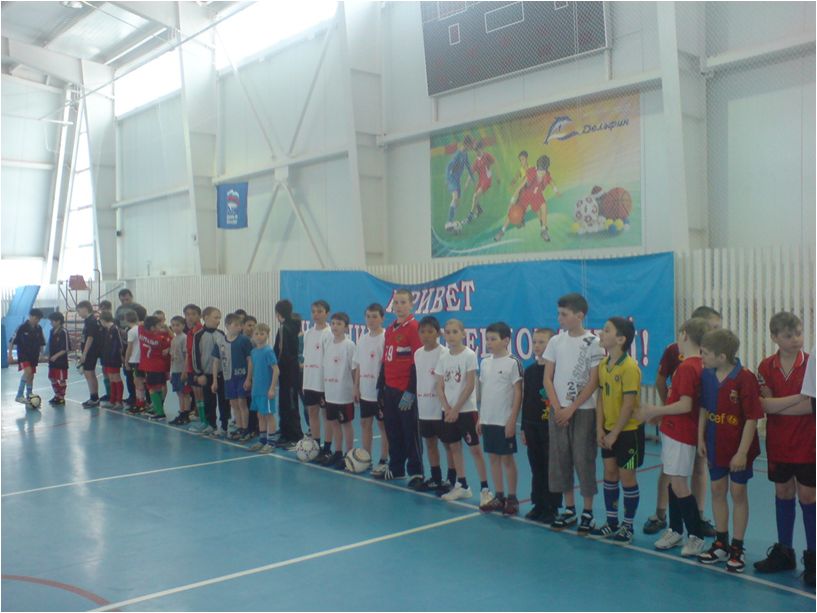 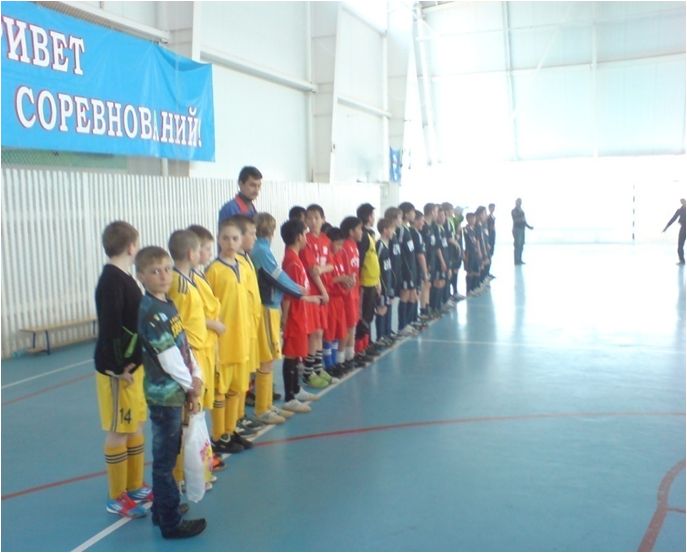 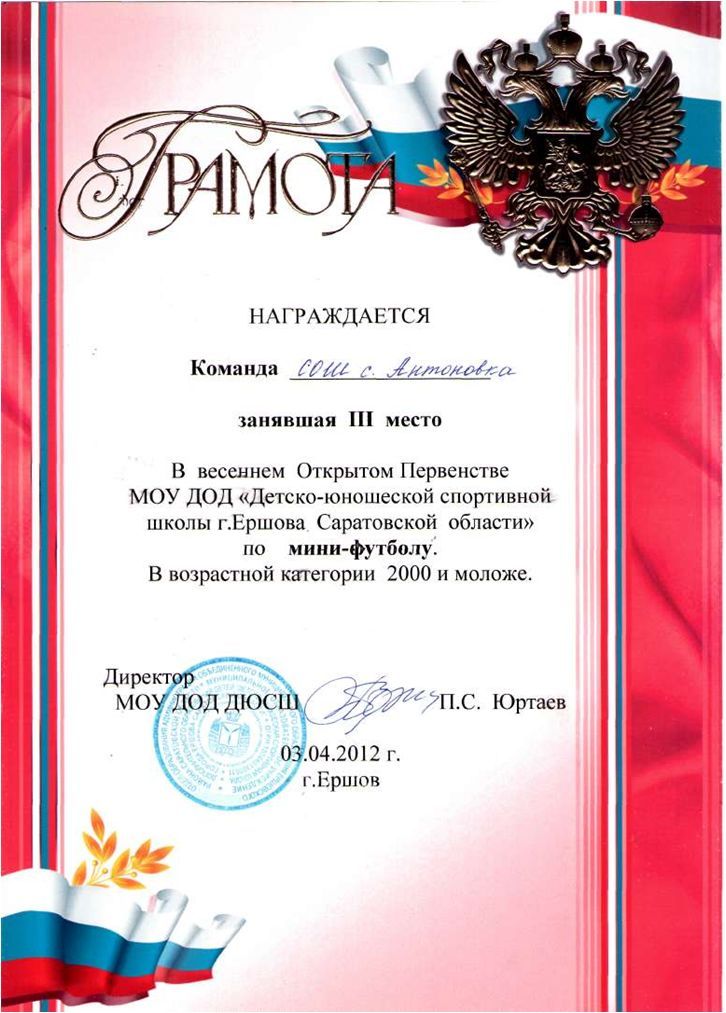 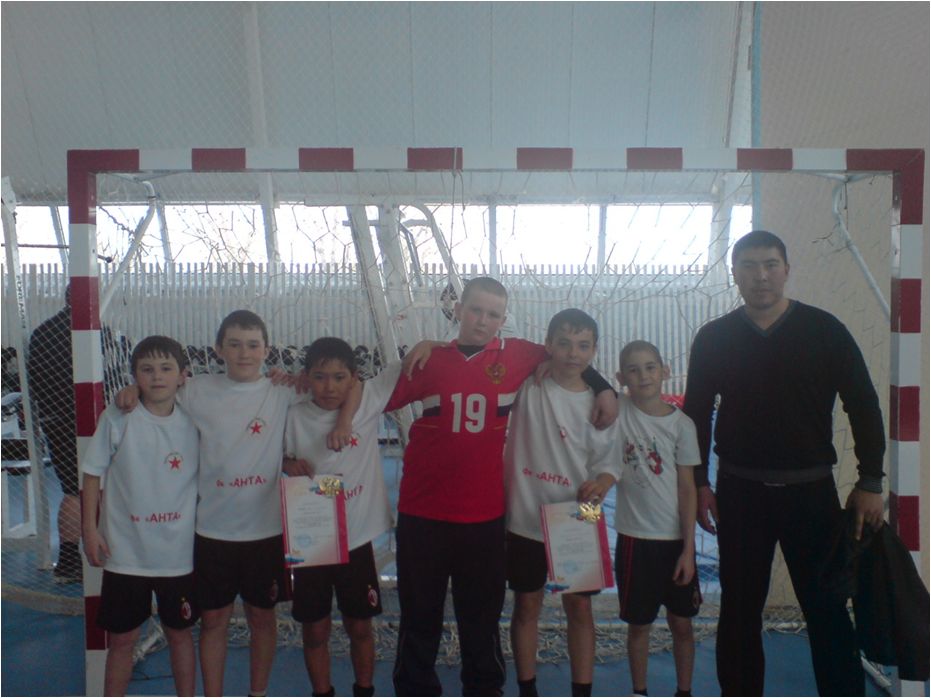 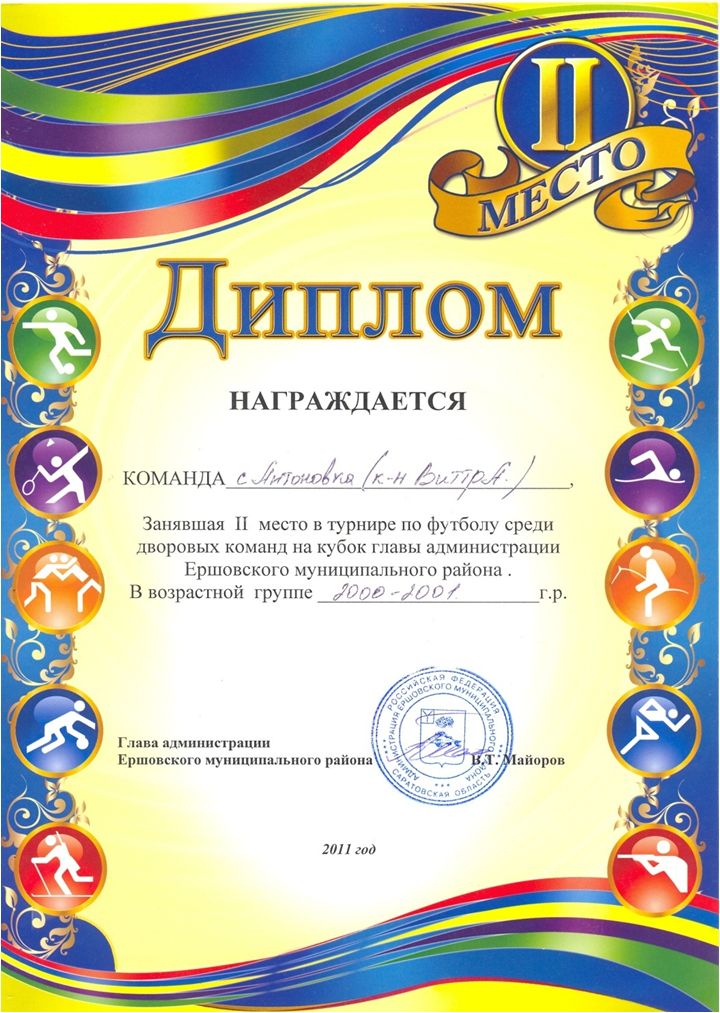 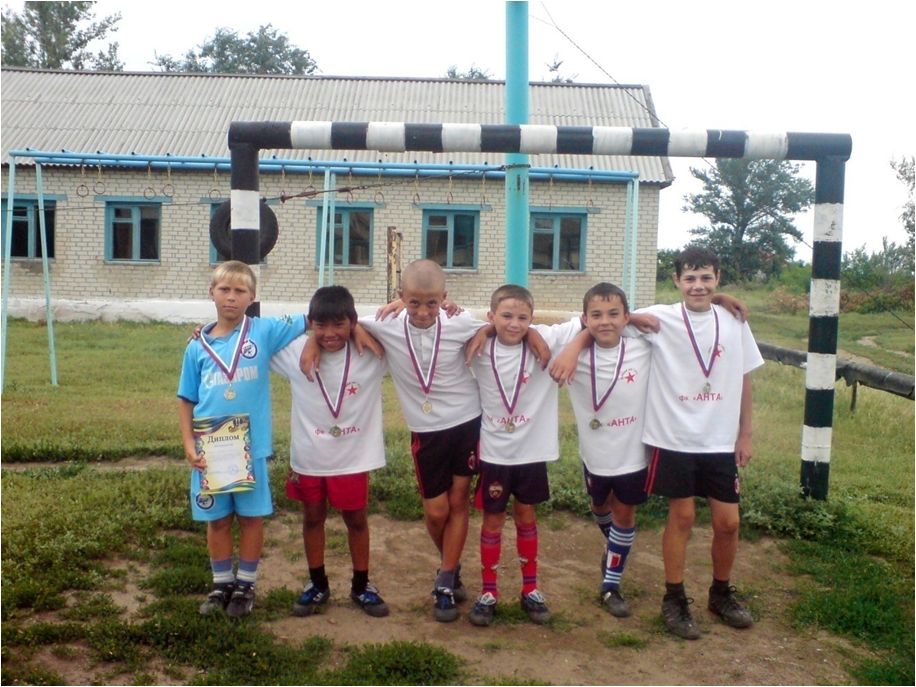 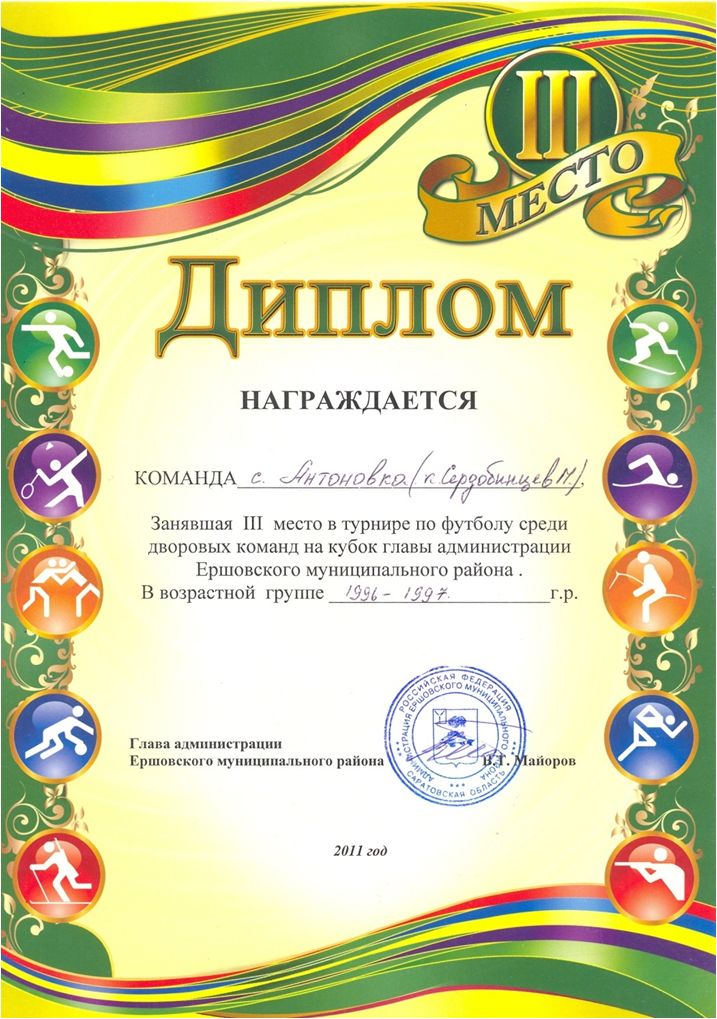 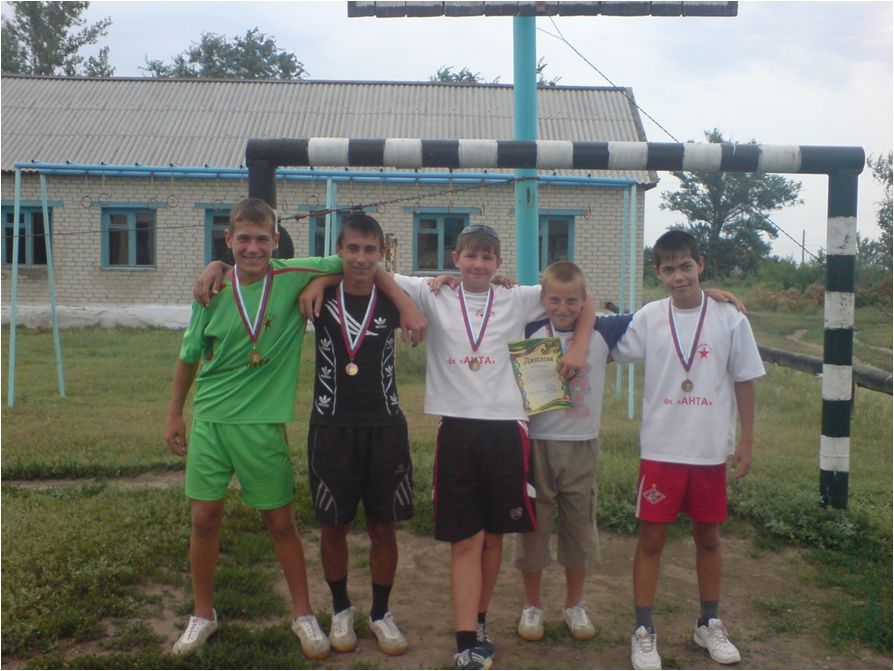 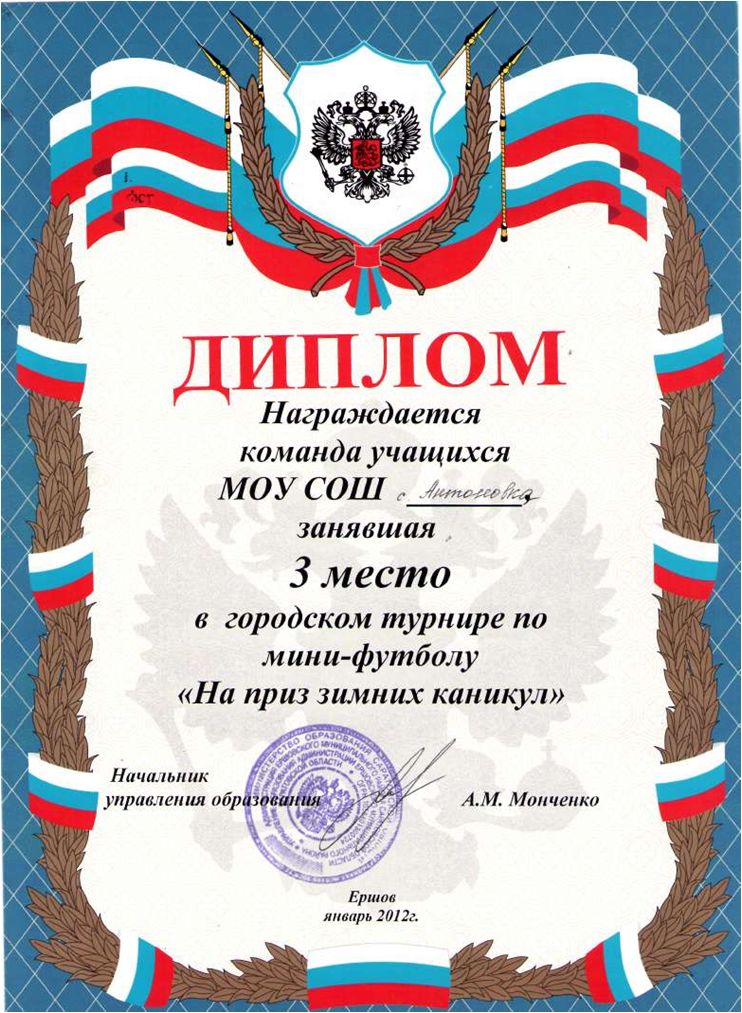 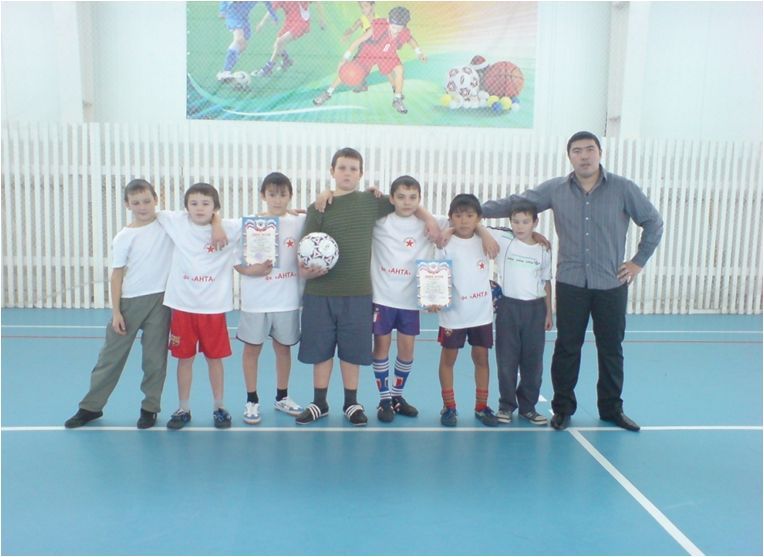 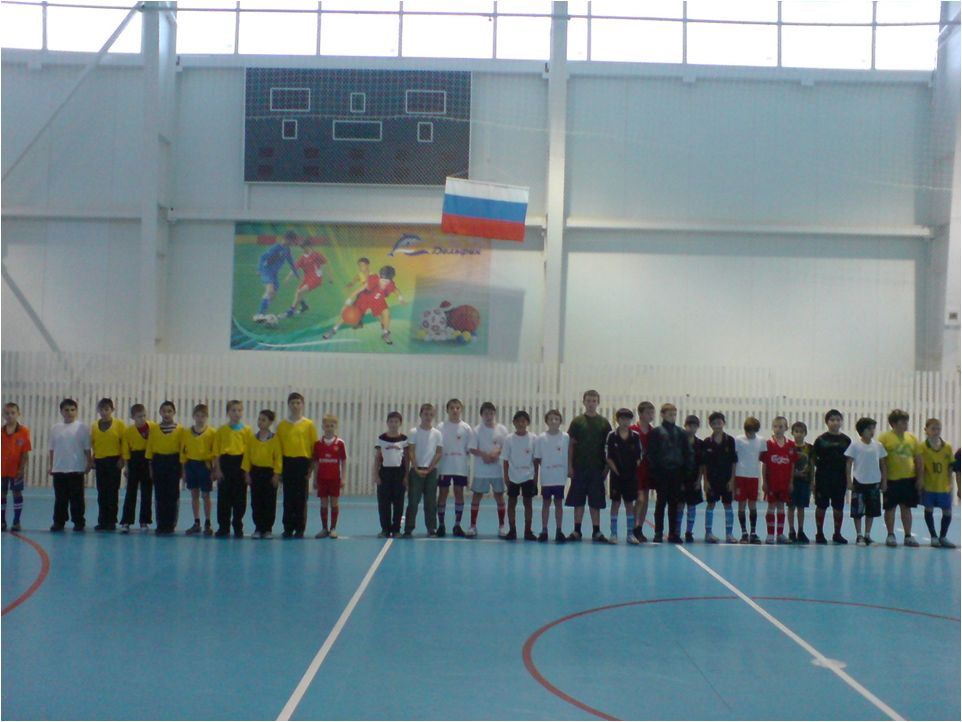 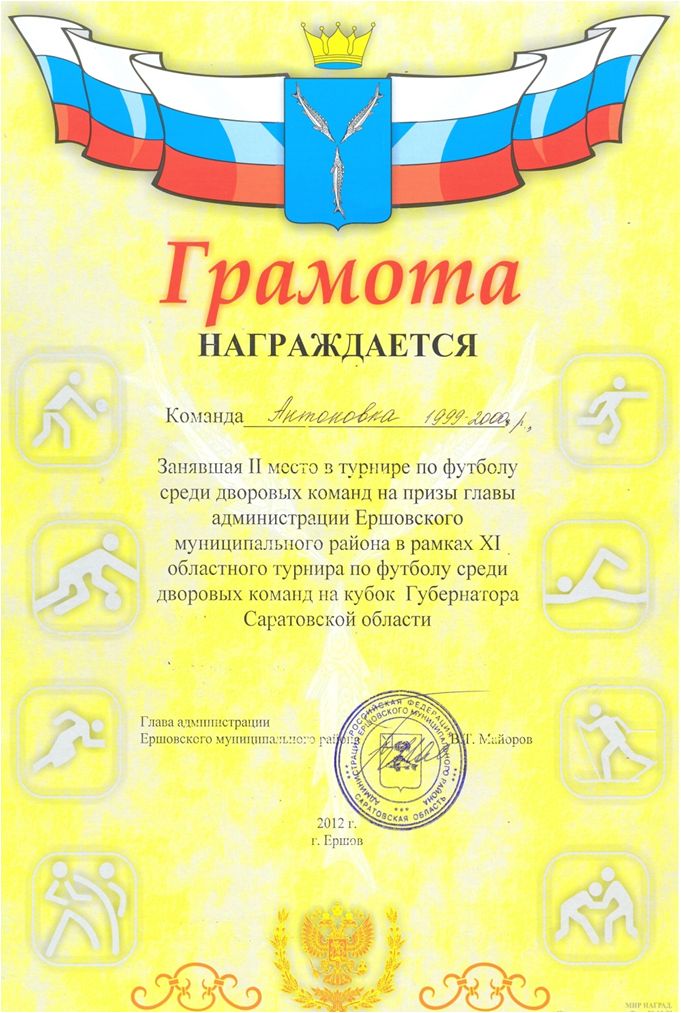 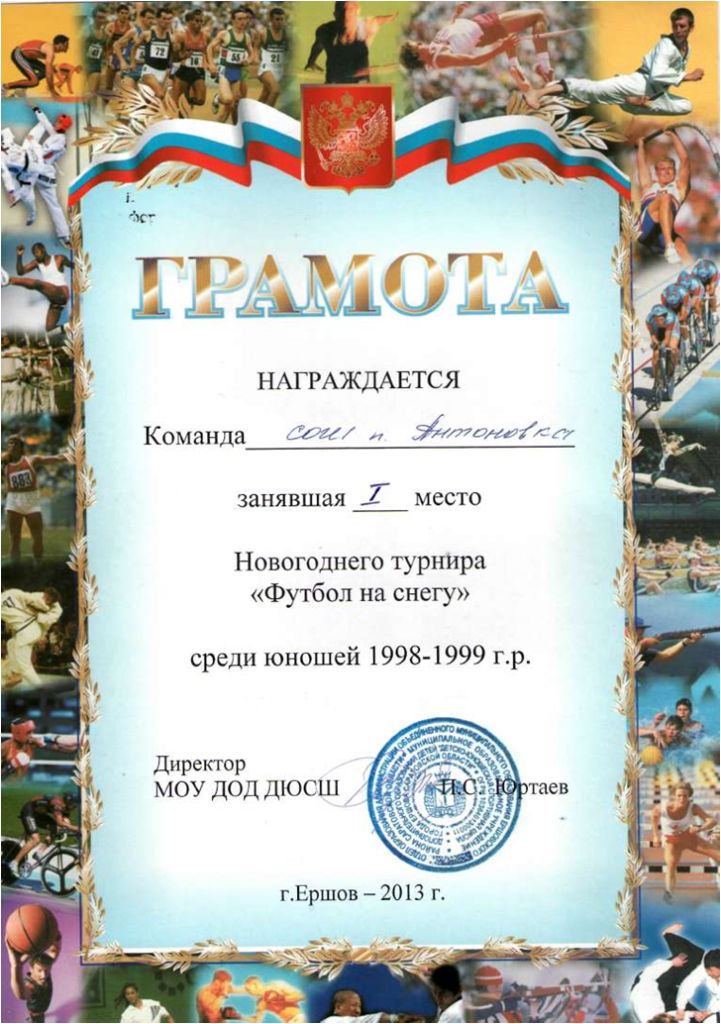 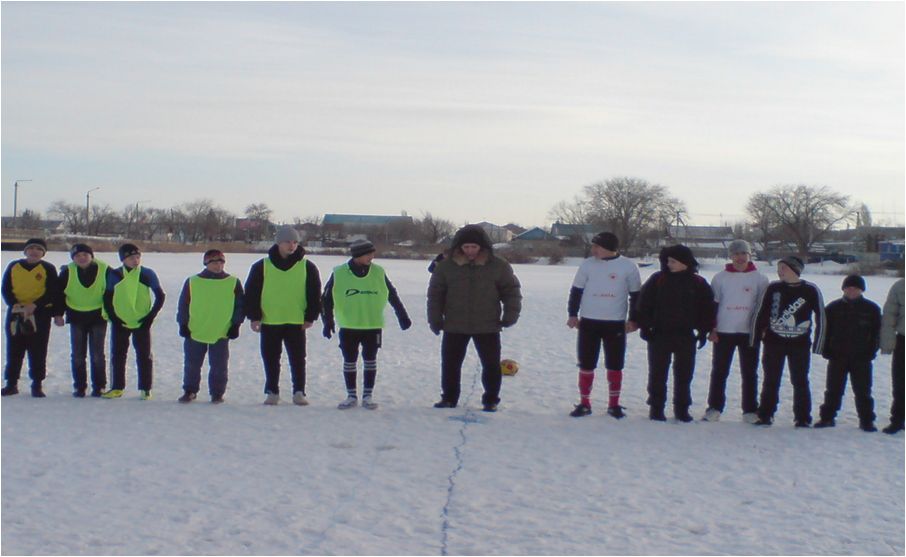 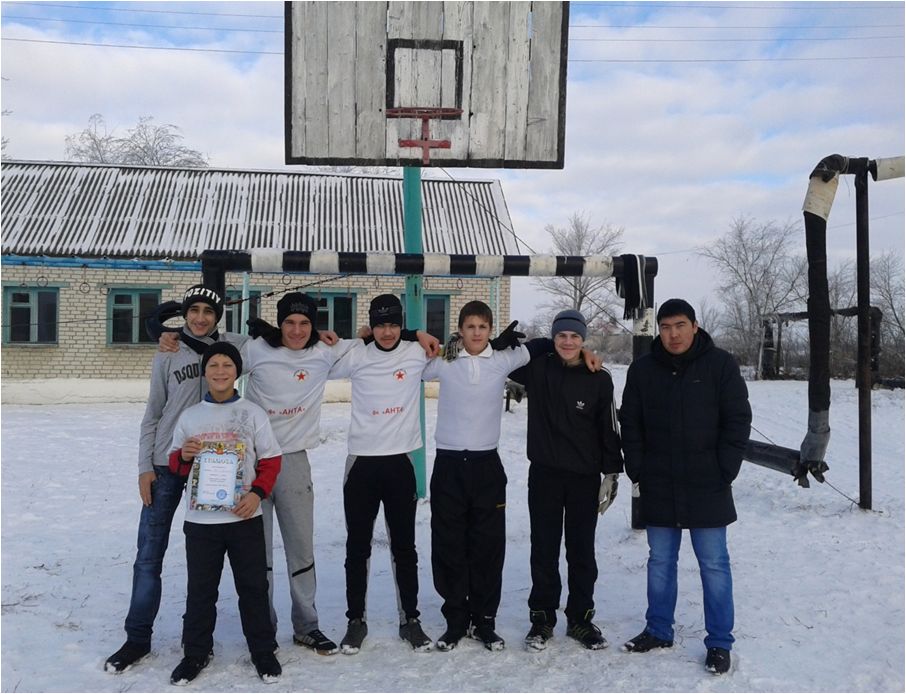 Соревнования по футболу на приз губернатора Саратовской области
Футбольный клуб «АНТА»